БЮДЖЕТсемьи
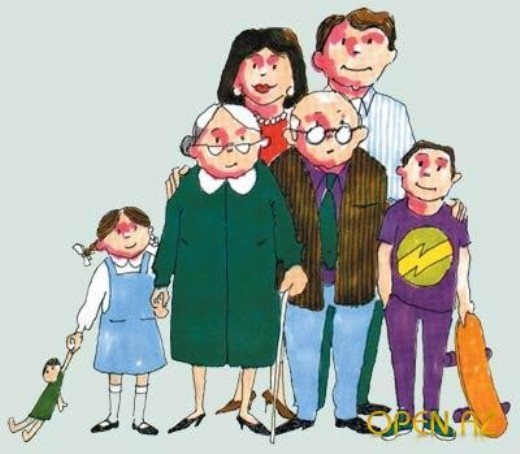 Нажить много денег- храбрость;сохранить их – мудрость, а умело расходовать- искусство.     Бертольд Авербах
ДОХОДЫ – ВСЕ ДЕНЕЖНЫЕ И НЕДЕНЕЖНЫЕ  ПОСТУПЛЕНИЯ В СЕМЬЮ.
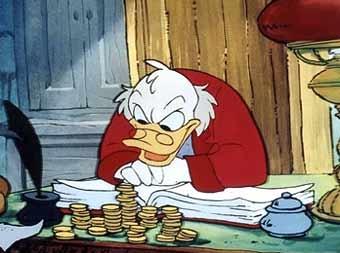 Основные виды доходов семьи:
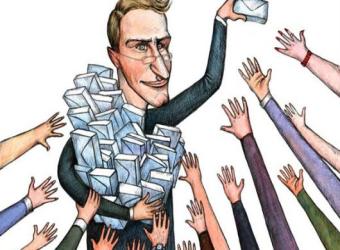 ЗАРАБОТНАЯ ПЛАТА
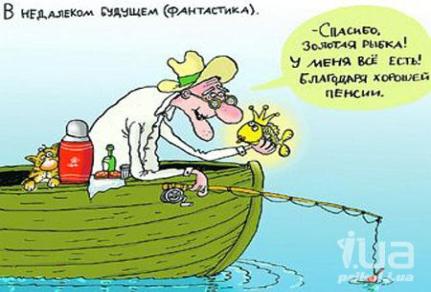 ПЕНСИЯ
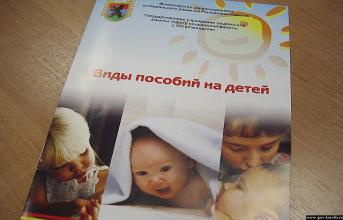 ПОСОБИЯ
СТИПЕНДИЯКЛАДНАСЛЕДСТВОПРЕМИЯПОДАРОК% ПО ВКЛАДУ В БАНКЕВЫИГРЫШБОНУС И Т.Д.
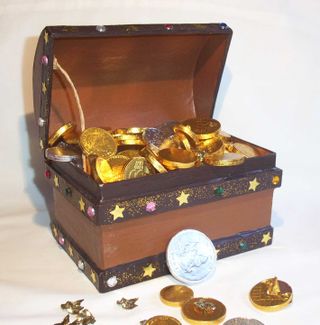 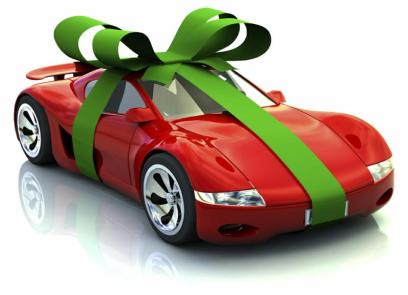 РАСХОДЫ – ДЕНЕЖНЫЕ ЗАТРАТЫ, ИДУЩИЕ НА УДОВЛЕТВОРЕНИЕ ПОТРЕБНОСТЕЙ ЧЛЕНОВ СЕМЬИ.
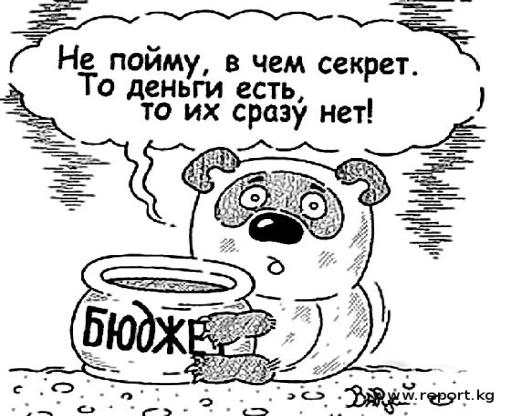 Постоянные расходы семьи:
ОДЕЖДА
 И ОБУВЬ
ПИТАНИЕ
ТРАНСПОРТ
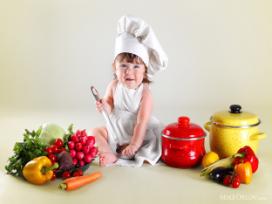 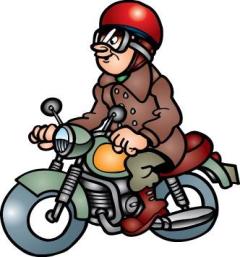 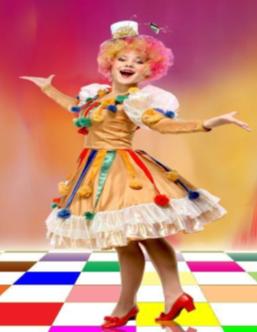 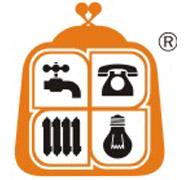 КОММУНАЛЬНЫЕ УСЛУГИ, 
УСЛУГИ СВЯЗИ
ОСОБЫЕ ВИДЫ РАСХОДОВ – НАЛОГИ.НАЛОГИ – ЭТО ОБЯЗАТЕЛЬНЫЕ ПЛАТЕЖИ ГОСУДАРСТВУ.
Подоходный налог
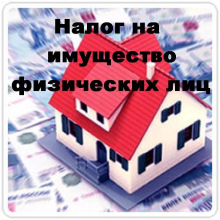 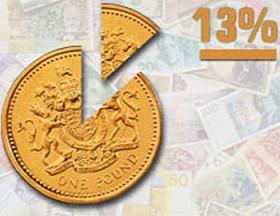 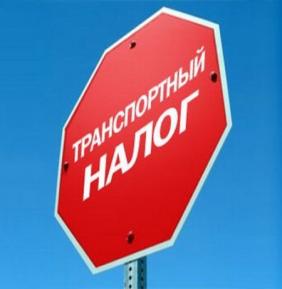 ОПЛАТА  ЗААРЕНДУ ЖИЛЬЯПРЕДМЕТЫ ДОМАШНЕГО ОБИХОДАМЕДИЦИНАОБРАЗОВАНИЕДОСУГОТДЫХ И ДР.
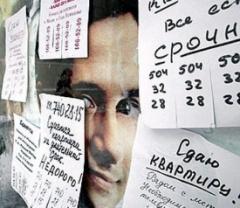 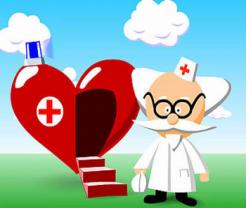 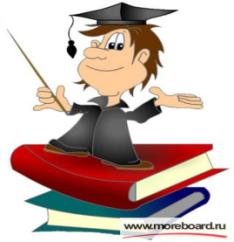 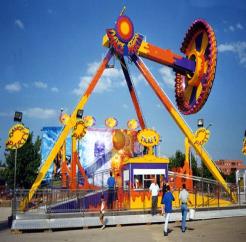 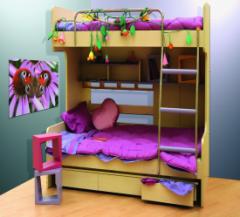 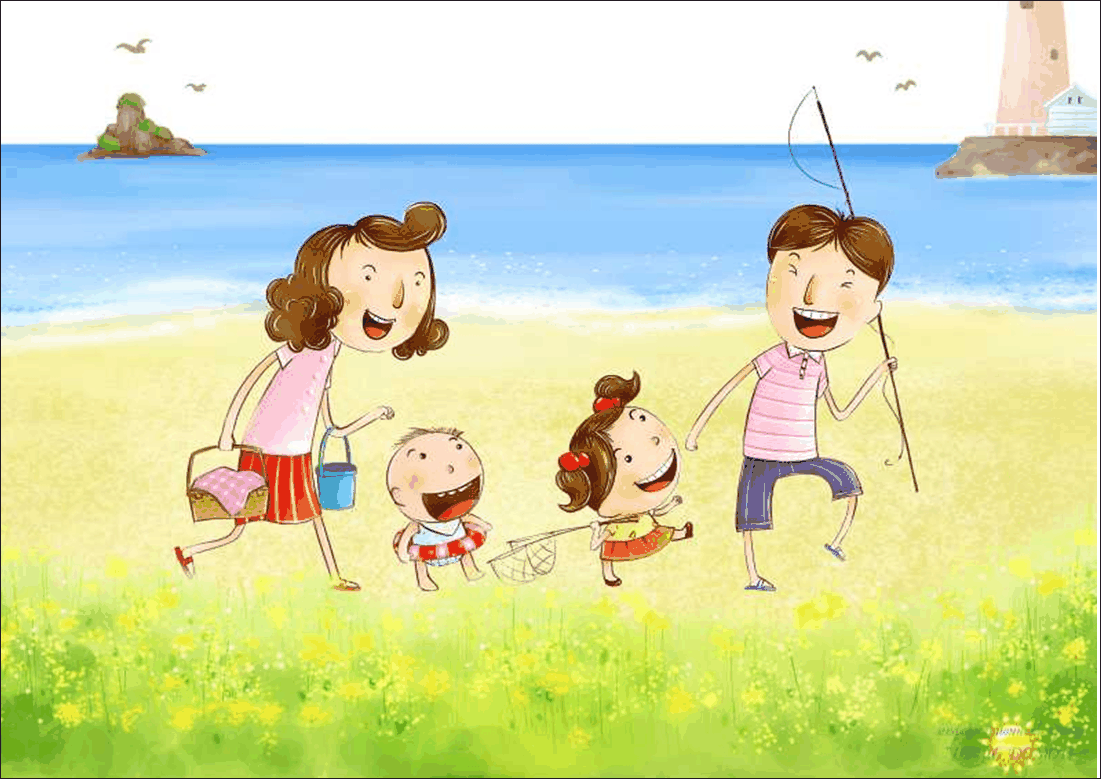 БЮДЖЕТ – ЭТО СОВОКУПНОСТЬ ДОХОДОВ И РАСХОДОВ ЗА ОПРЕДЕЛЕННЫЙ ПЕРИОД.
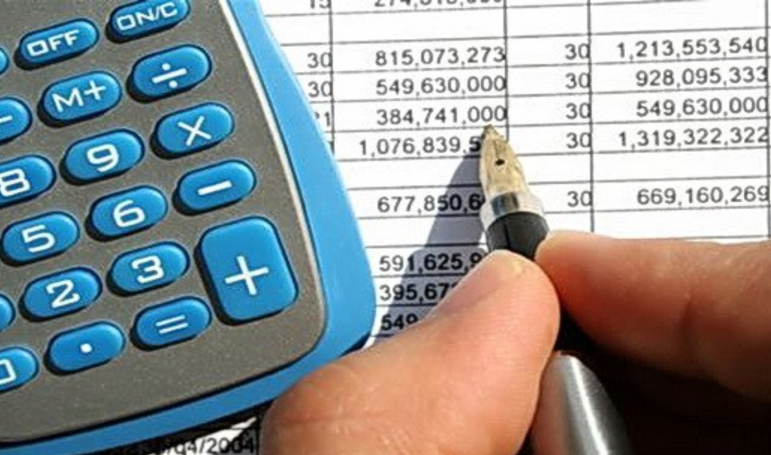 ДОХОДЫ > РАСХОДЫ –ИЗБЫТОЧНЫЙ БЮДЖЕТ.
ИЗЛИШКИ СРЕДСТВ НАПРАВЛЯЮТ 
В НАКОПЛЕНИЯ
РАСХОДЫ
ДОХОДЫ
ДОХОДЫ < РАСХОДЫ –ДЕФИЦИТНЫЙ БЮДЖЕТ.
НЕДОСТАЮЩИЕ СРЕДСТВА БЕРУТ 
В ДОЛГ ИЛИ ИЗ НАКОПЛЕНИЙ
ДОХОДЫ
РАСХОДЫ
ДОХОДЫ = РАСХОДЫ –СБАЛАНСИРОВАННЫЙ БЮДЖЕТ.
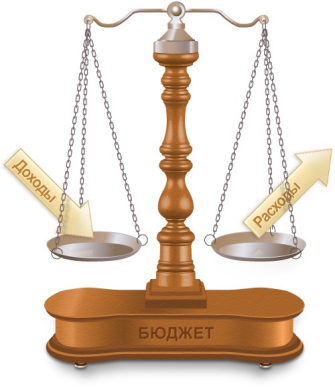 СЕМЬЯ ИВАНОВЫХ
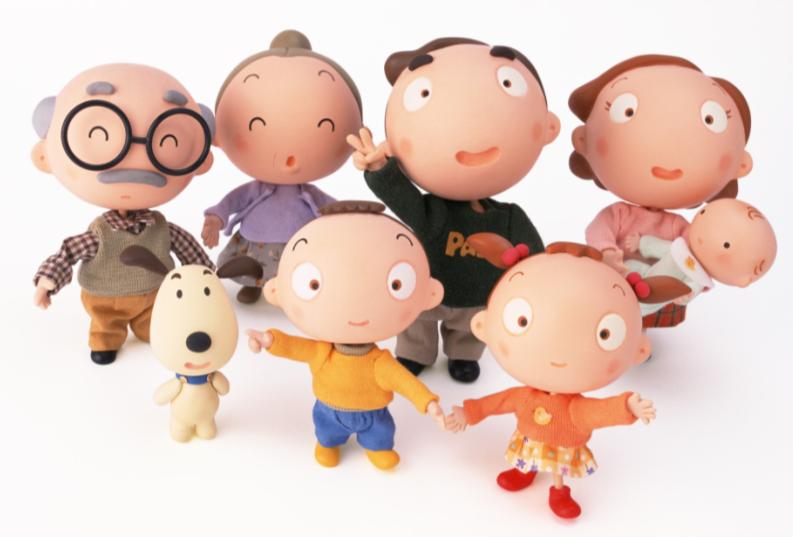 БЮДЖЕТ СЕМЬИ ИВАНОВЫХ ЗА ЯНВАРЬ
ЗАДАНИЕ                     ОПРЕДЕЛИТЕ:1) ВИД БЮДЖЕТА СЕМЬИ ИВАНОВЫХ;2) КАКИЕ ДОХОДЫ И РАСХОДЫ ЯВЛЯЮТСЯ     ПОСТОЯННЫМИ,   А КАКИЕ  - НЕПОСТОЯННЫМИ?  3) СМОГУТ ЛИ ЧЛЕНЫ СЕМЬИ ОТЛОЖИТЬ ДЕНЬГИ НА ЛЕТНИЙ ОТДЫХ?
Домашнее задание:составить бюджет своей семьи за март 2023 года.